Uvod u školsku godinu
e-Dnevnik
Neven Kudumija
Administrator: uređuje postojeće i dodaje nove korisnike, dodaje predmete i dodjeljuje ih nastavnicima, kreira razredne odjele, uređuje kombinirane grupe učenika i vrši ispravke u radnoj knjizi
Razrednici: Dodaju podatke vezane uz učenike, uređuju predmete, vode godišnji plan, tjednu evidenciju i bilješke o radu u razrednom odjelu. Pripremaju razne izvještaje koji nude uvid u nastavne aktivnosti, izostanke i ocjene učenika te praćenje ostvarenja zadanog nastavnog programa
Nastavnici: dodaju elemente ocjenjivanja za predmete koje predaju, ocjene, bilješke, izostanke, zaključuju ocjene i vode evidenciju o popravnim ispitima. Dodaju radne tjedne i radne dane za svoje predmete i unose evidenciju o nastavnim satima. Unose raspored pisanih zadaća, tehničkih i drugih programa i ostalih učeničkih radova kao i podatke o provedenim pisanim zadaćama i uređenim tehničkim i drugim programima te ostalim učeničkim radovima.
Korisnici e-Dnevnika
Prijava u sustav
https://e-dnevnik-test.skole.hr/ - testna baza – služi za vježbanje

https://e-dnevnik.skole.hr/ - e-Dnevnik
Prijava u sustav
https://e-dnevnik-test.skole.hr/
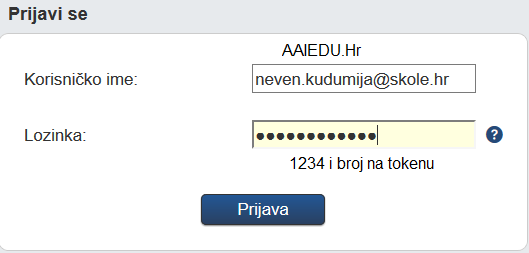 Razrednici
Odabir razredne knjige
Dodjeljivanje rednih brojeva učenicima
Dodavanje predmeta
Dodavanje nastavnika
Uređivanje predmeta
Zadatak
Dodavanje radnog tjedna
Dodavanje radnih dana
Sadržaj
Odabir razredne knjige
Odabrati željenu razrednu knjigu
Kliknuti na imenik 
Izbornik (DESNO GORE - 3 crtice) i odabrati administracija učenika
Izbornik (3 crtice) i odabrati dodjeli redne brojeve
Dodjeljivanje rednih brojeva učenicima
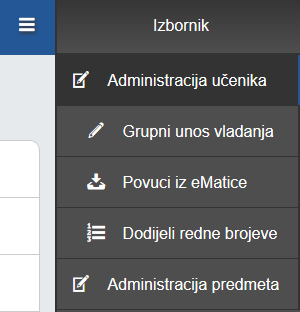 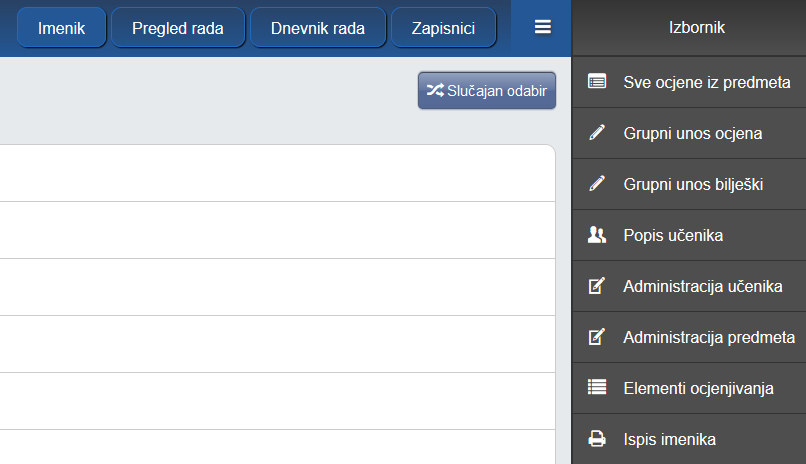 Dodavanje predmeta
Imenik 
Izbornik (3 crtice) i odabrati administracija predmeta
Gore kliknuti na Dodaj predmet
Predmet: Engleski jezik
Smjer: Redoviti program uz individualizirani pristup i/ili redovni program
Vrsta: redovni
Strani jezik: 1. strani jezik
Predmet se održava: cijela godina
Planirani sati: 45/105 – za predmete od 3 sata tjedno
Dodaj predmet svim učenicima: DA
Nastava u kući: NE
1 sat – 15/35
2 sata – 30/70
3 sata – 45/105
4 sata – 60/140
5 sati – 75/175
Dodavanje nastavnika
Kliknuti na predmet
Gore -> Dodaj nastavnika
Nastavnik: 
Datum od: 
Datum do: PRAZNO
Zamjena: ne
Uređivanje predmeta
Odaberite predmet
Gore- Uredi
Planirano sati prvo polug./ukupno:
1 sat – 15/35
2 sata – 30/70
3 sata – 45/105
4 sata – 60/140
5 sati – 75/175
Zadatak
Ponovite to za sve predmete
1 sat – 15/35
2 sata – 30/70
3 sata – 45/105
4 sata – 60/140
5 sati – 75/175
Dodavanje radnog tjedna
Dnevnik rada
Kliknite na radni tjedni
Gore – Dodaj tjedan
Smjena: ujutro/popodne
Datum:
Odabir dežurnih učenika
Nastavni tjedan: DA/NE
Dodavanje radnih dana
Kliknite na radni tjedan
Gore – Dodaj radni dan
Odaberite željene radne dane
Nastavnici
Dodavanje elemenata ocjenjivanja
Unos ocjena
Brisanje ocjena
Grupni unos ocjena
Sadržaj
Dnevnik rada
Radni tjedan
Odaberite radni dan
Kliknite na koji sat želite upisati
Odaberite predmet
Upišite nastavnu jedinicu
Unos sata
Kliknite na izostanci
Unesi izostanak
Označite učenike koji su izostali i kliknite na unesi
Unos izostanaka
Unesite još 2 sata u 2 dana i odaberite da su za svaki sat izostala 2 učenika
Zadatak
Opravdavanje izostanaka
Imenik
Kliknite na učenika kojem treba opravdati izostanak
Izbornik
Izostanci
Opravdaj
Odaberite sat, status, tip i upišite bilješku ako želite
Dodavanje elemenata ocjenjivanja
Imenik
Izbornik (DESNO - 3 crtice) i odabrati elementi ocjenjivanja
Odaberite predmet
Upišite željene elemente i kliknite dodaj
Unos ocjena
Imenik
Odaberite učenika
Odaberite predmet
Kliknite na mjesec u koji želite upisati pod određenim kriterijem ocjenjivanja
Ukoliko se ne radi o pismenoj ili usmenoj ocjeni treba odabrati NE (Pr.Radne bilježnice)
Odaberite ocjenu  i unesite bilješku
Brisanje ocjena
Ocjene možete brisati do 10 minuta nakon unosa, a za promjenu bilješki nema ograničenja!!
Nakon 10 minuta:
Kliknite na ocjenu koju ste unijeli pogrešno
Gore -> Uredi bilješku
U bilješku upišite KRIVI UNOS
Pošaljite na e-mail 
Ime, prezime učenika, razred, predmet i datum unosa ocjene.
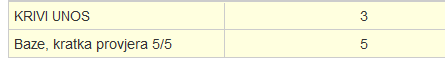 Grupni unos ocjena
Imenik
Izbornik
Odaberite element:
Datum:
Bilješka: Baze /30 – kopiraj
Nakon što sve unesete kliknite UNESI
Provjerite i ukoliko je sve u redu kliknite UNESI
Datum unosa ocjena mora biti datum pisanja ispita
Zapisnici: Roditeljski sastanak, Sjednica razrednog / nastavničkog vijeća na polugodištu ili kraju godine, sastanci razrednika, sjednica aktiva
Nazočnost roditelja na roditeljskim sastancima i pojedinačni razgovori
Podaci o suradnji s roditeljima i ostalim odgojnim činiteljima
Podaci o radu razrednog vijeća
Prehrana učenika (obrok)
Zdravstvena i socijalna zaštita učenika
Podaci o ostvarivanju plana razrednog odjela
Kulturna i društvena djelatnost
Podaci o uspjehu i vladanju učenika
Zapisnici